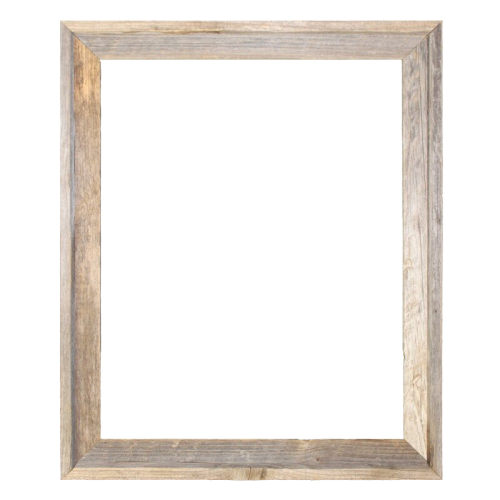 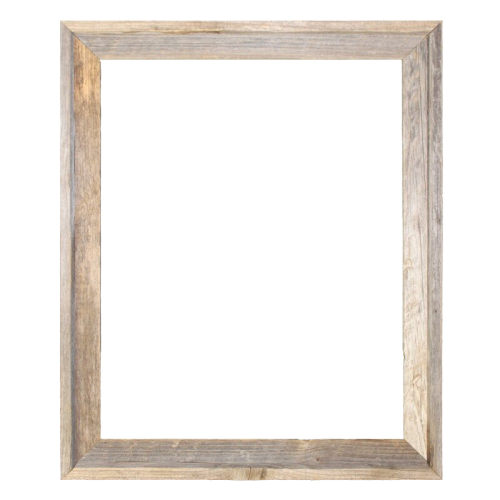 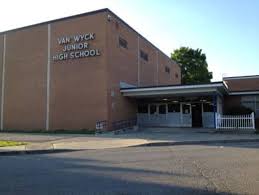 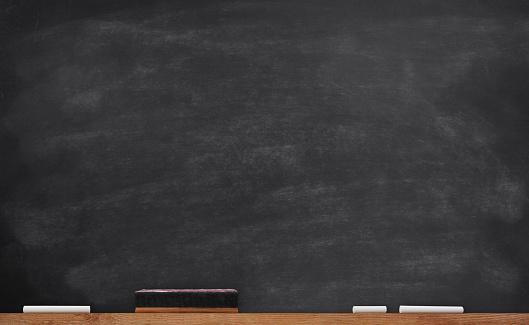 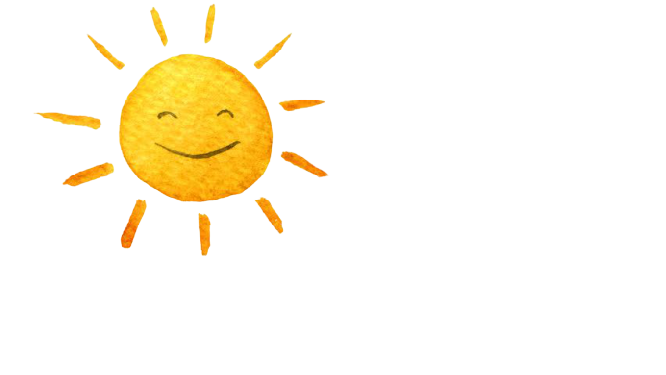 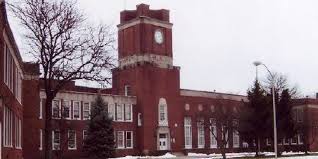 WelcometoSummer Reading 2020!
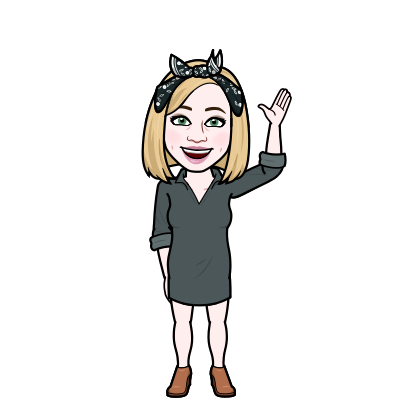 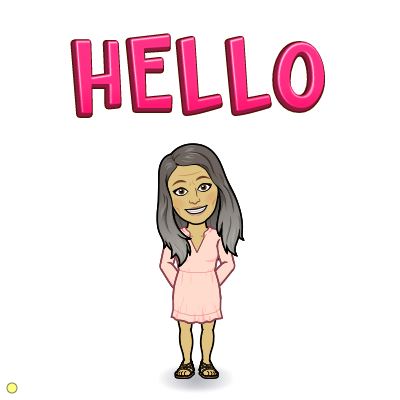 Hey y’all!  Mrs. Green here!
Greetings! Mrs. B  here!
Click PRESENTto begin!
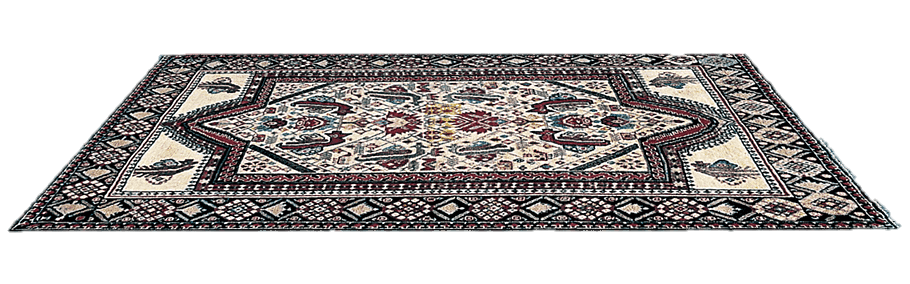 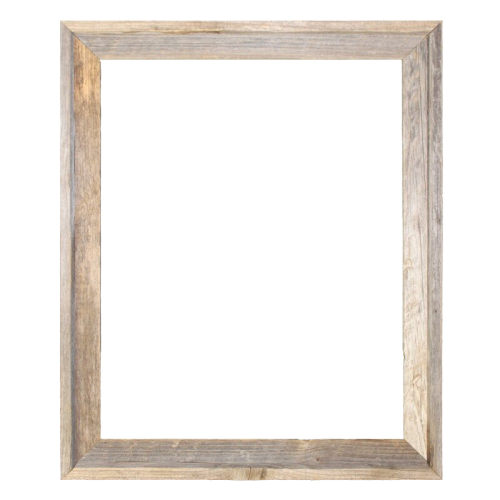 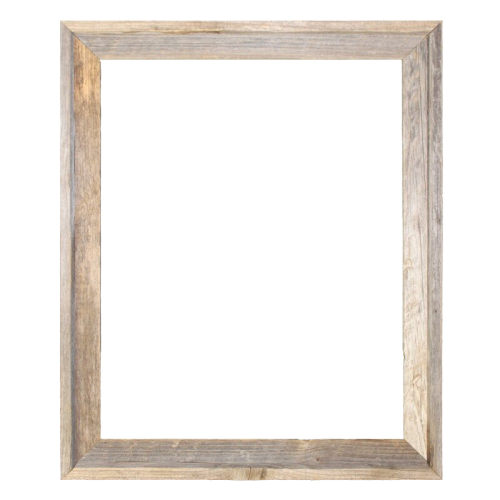 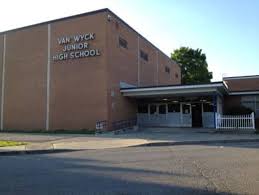 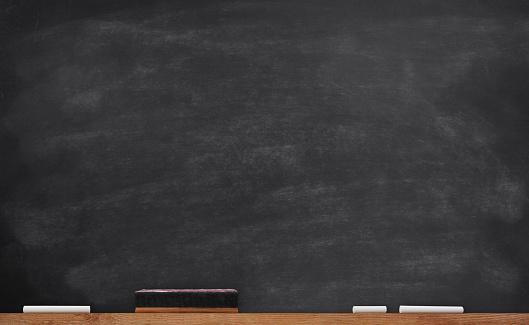 Click HERE to hear fromMrs. BandMrs. Green!
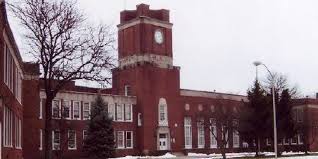 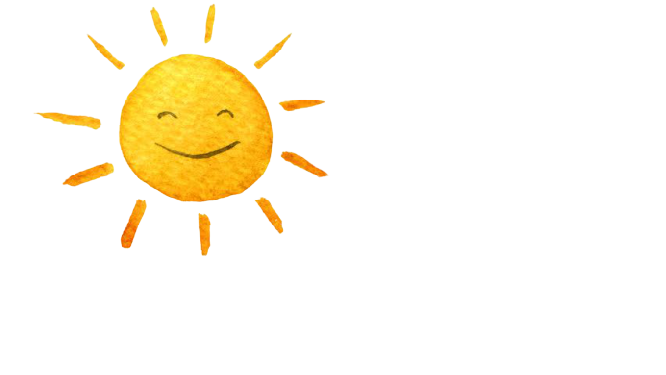 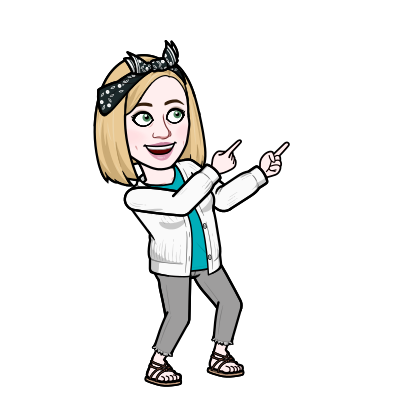 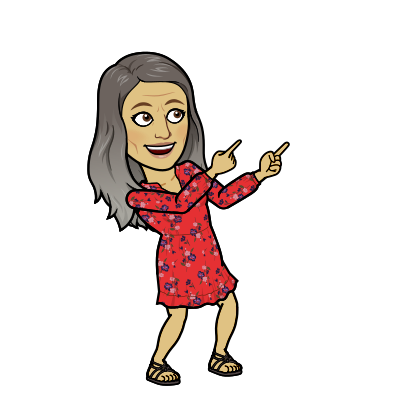 Please be sure to go through the entire presentation to get all the information you need to keep on reading through summer!
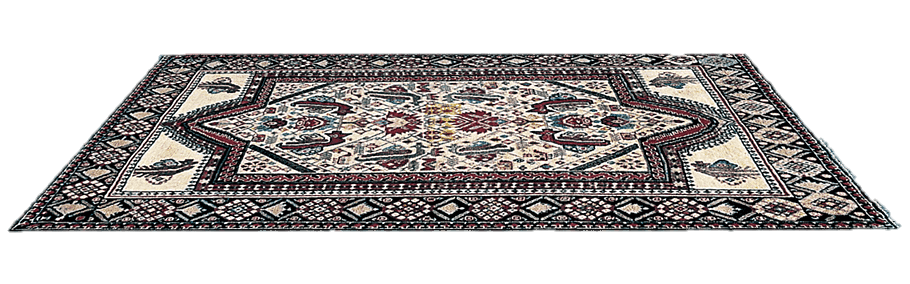 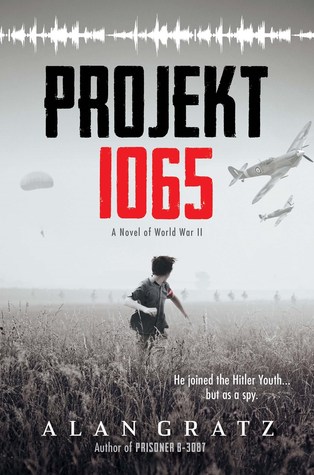 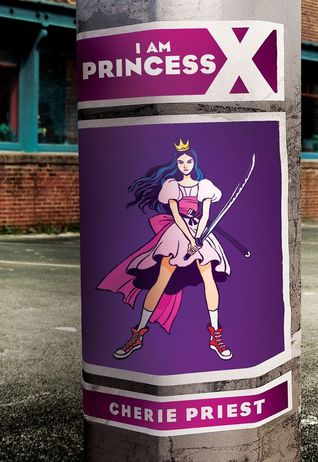 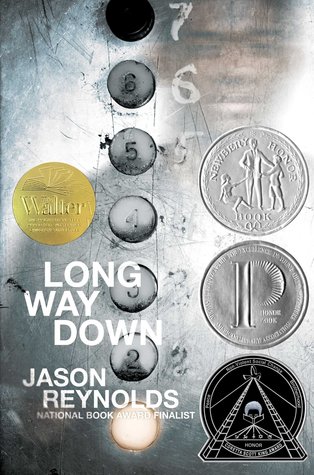 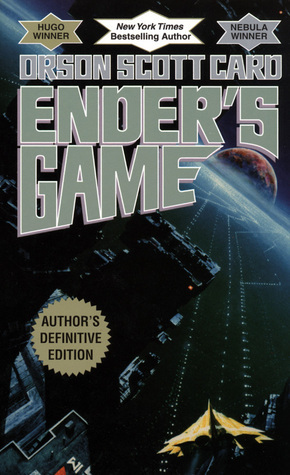 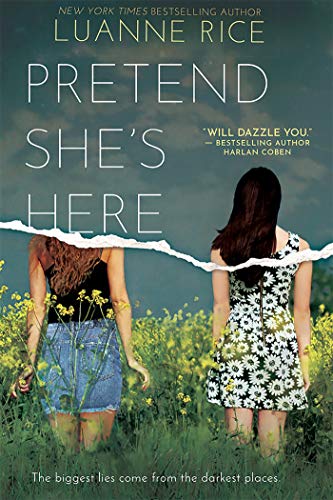 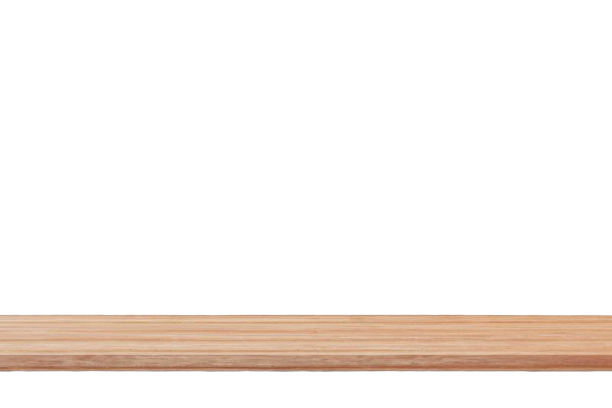 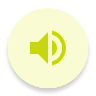 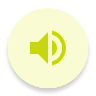 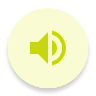 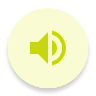 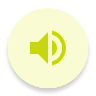 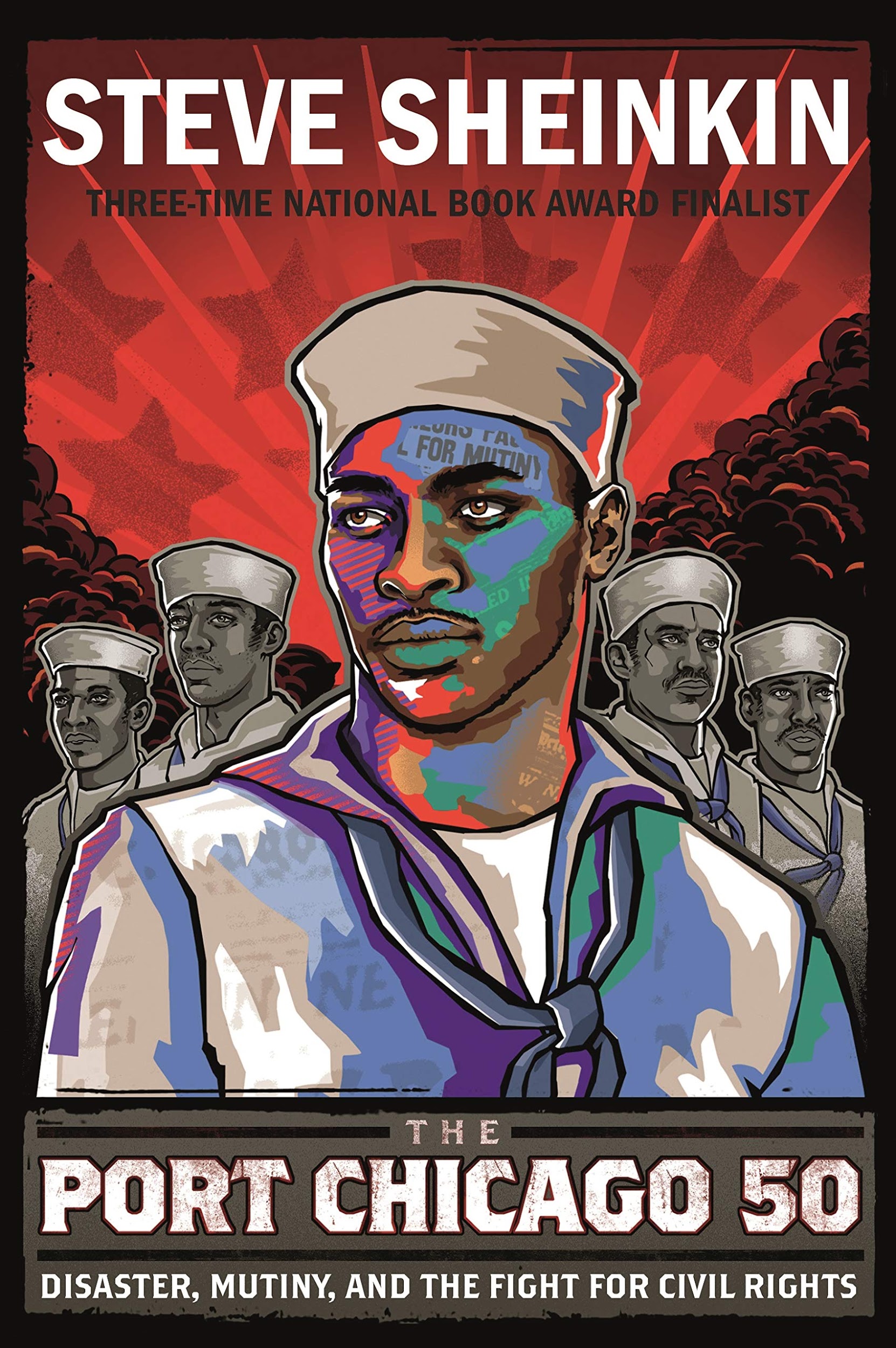 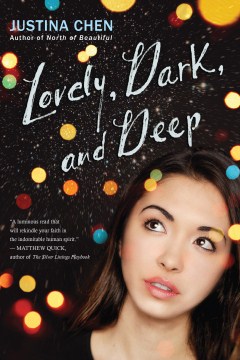 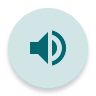 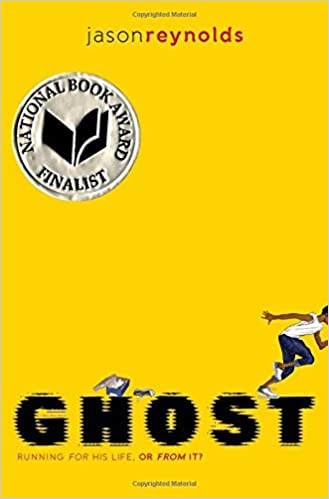 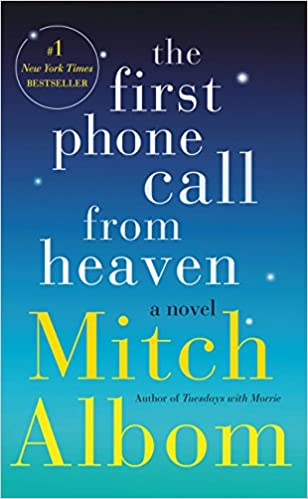 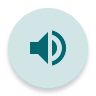 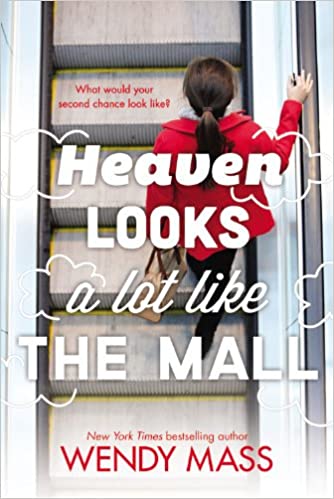 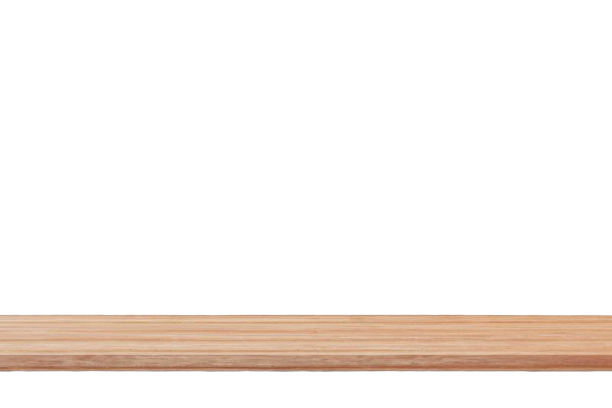 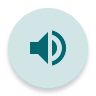 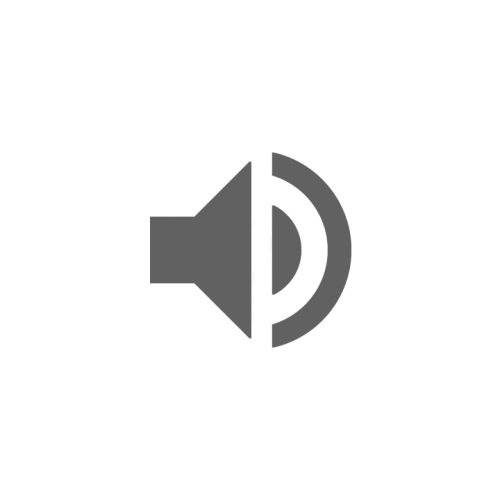 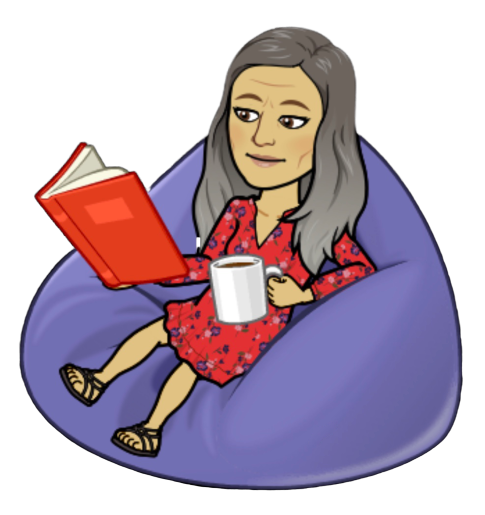 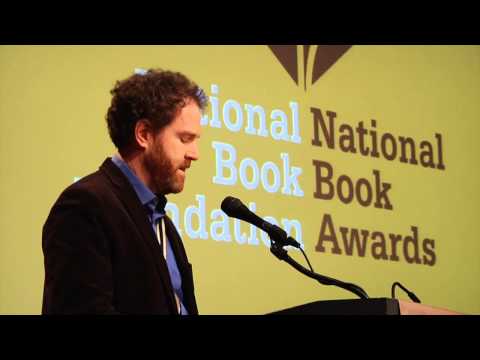 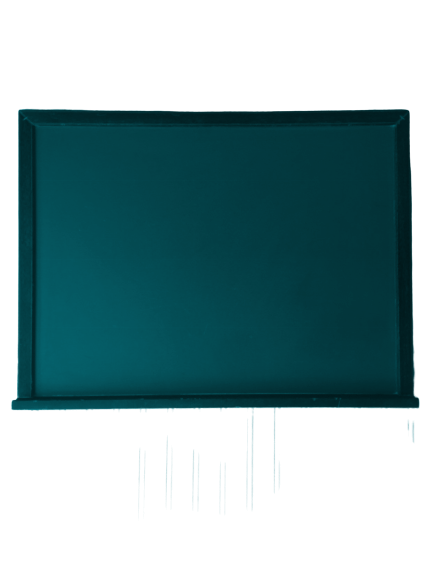 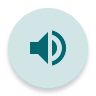 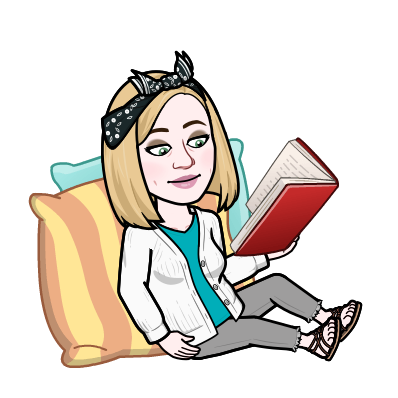 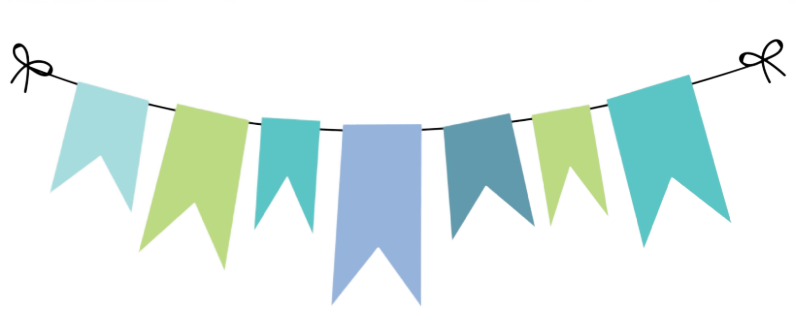 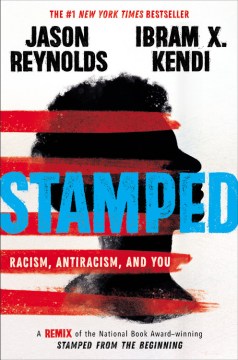 Click on a book coverto hear about it froma junior high librarian!
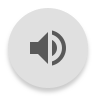 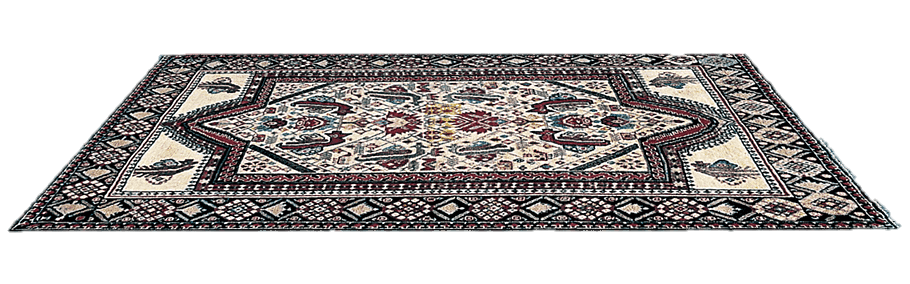 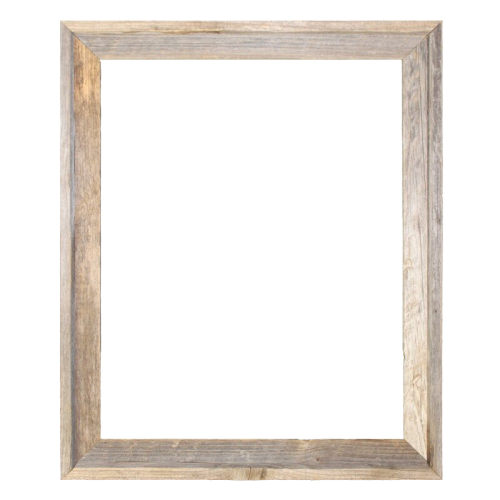 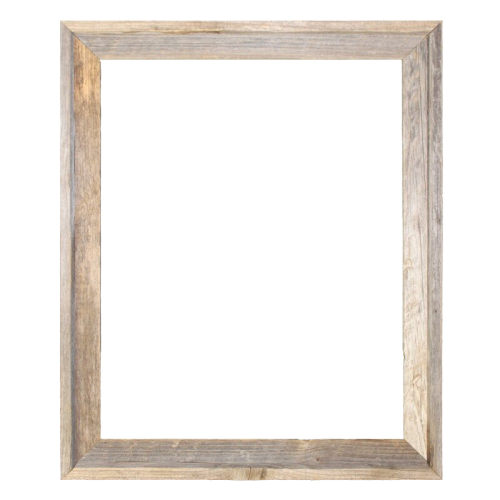 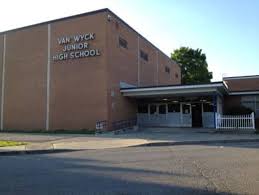 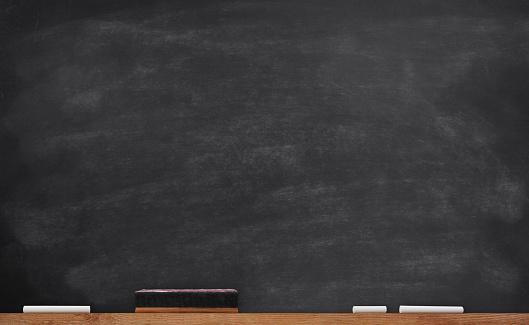 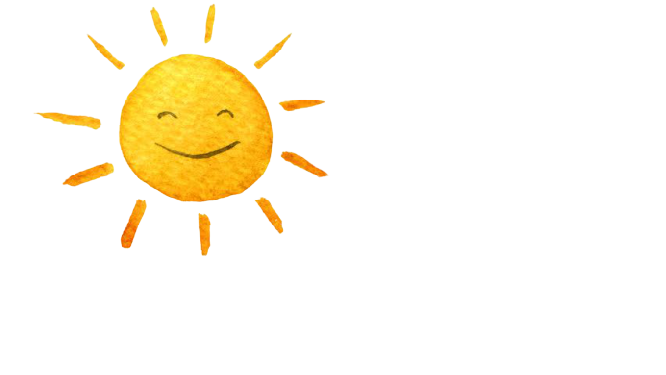 Mrs. B andMrs. Green here!We wanted to sharesome booktalks and links with you for yoursummer reading!
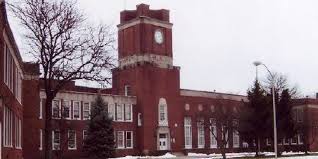 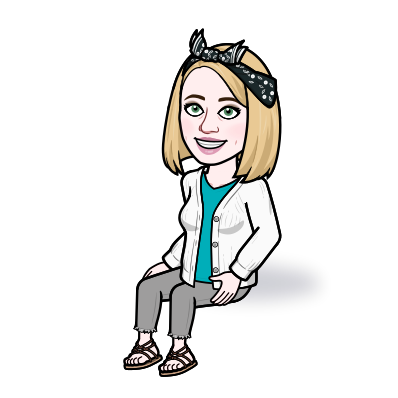 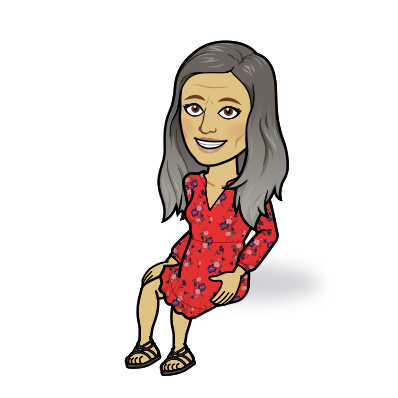 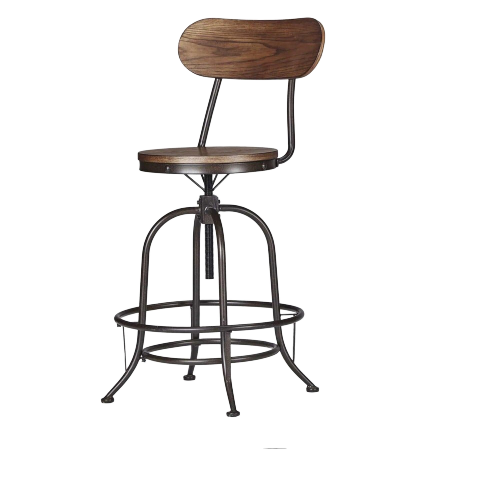 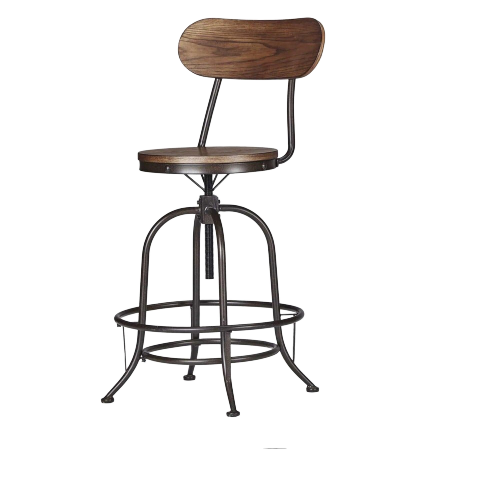 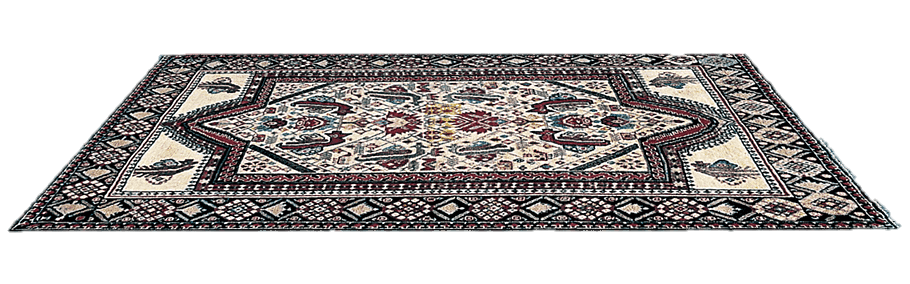 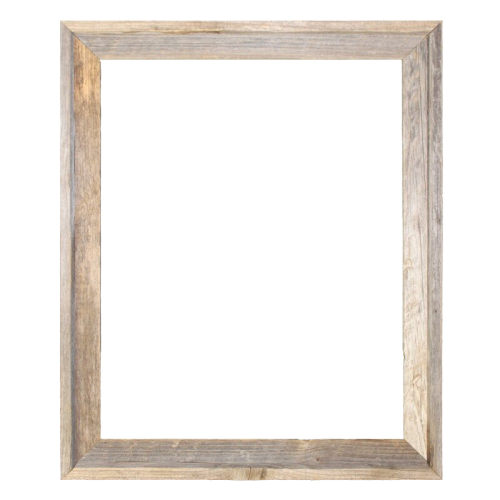 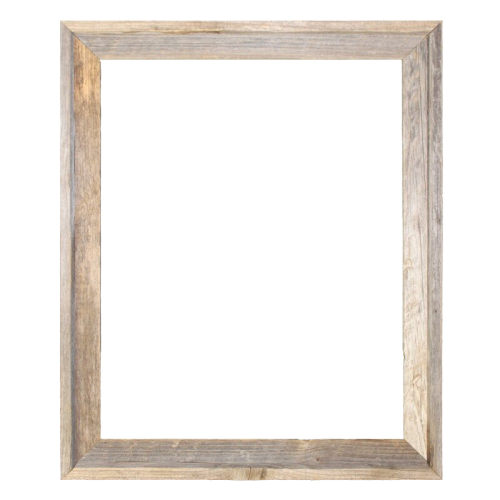 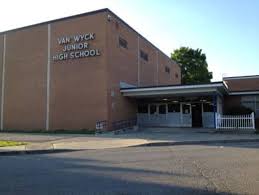 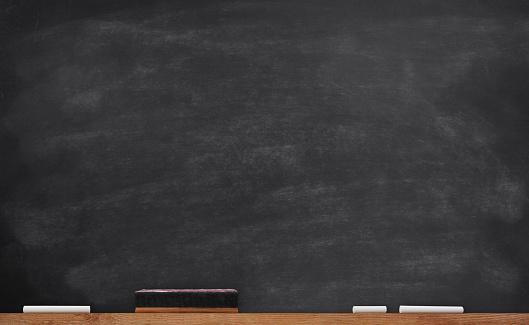 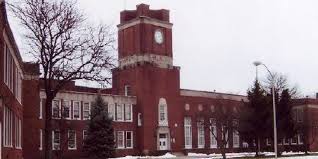 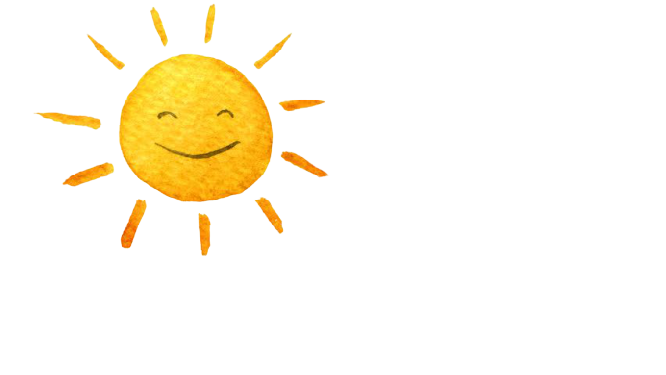 If NOT, go HEREto register for one(online), and thenyou'll be able toaccess FREE eBooks!
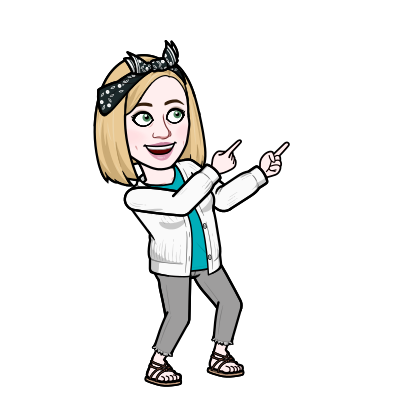 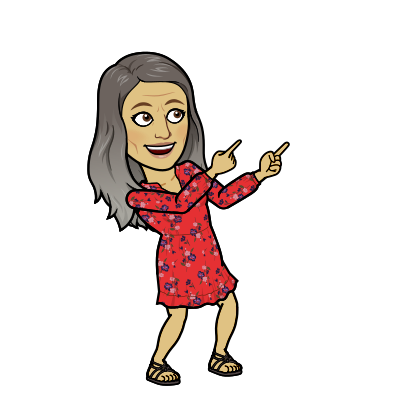 FIRSTLY, do you have a PUBLIClibrary card?
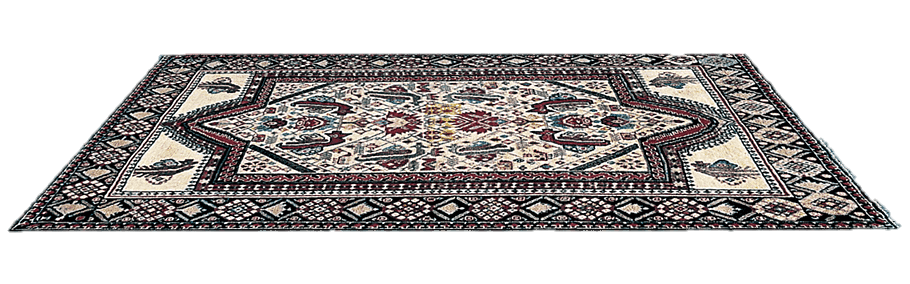 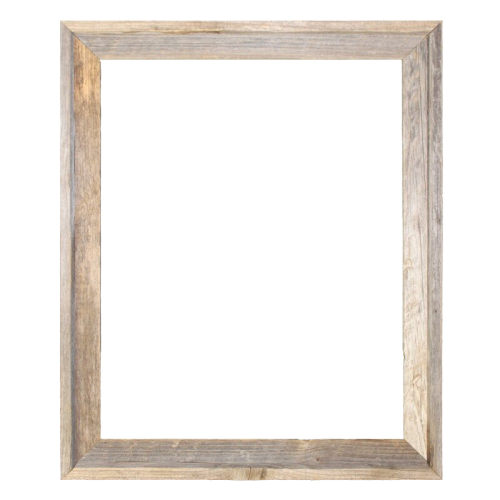 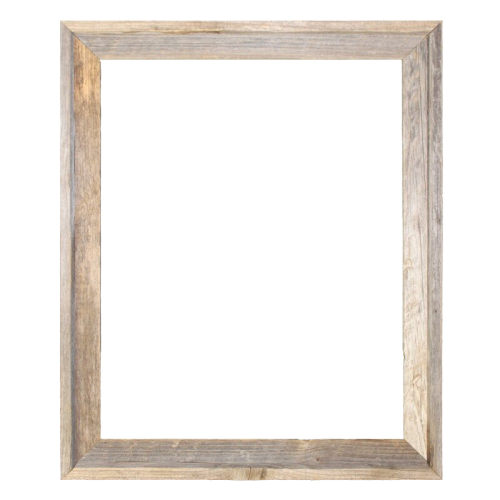 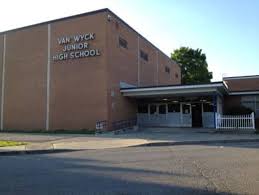 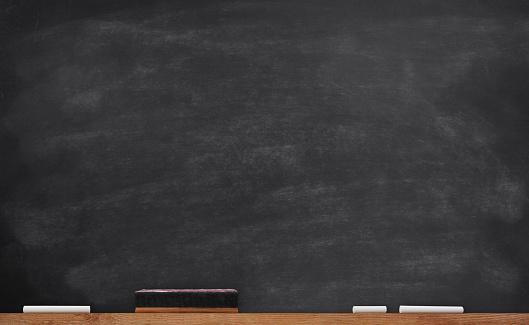 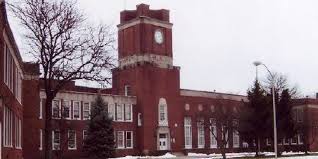 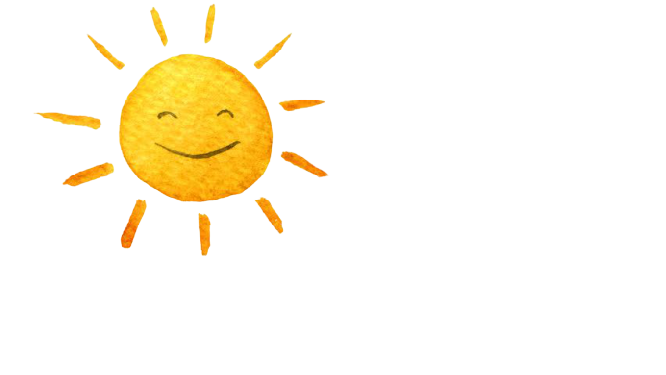 The LIBBY and HOOPLA appsare what the public libraries use to access eBooks and other digitalresources.  Download one  (or BOTH) to your device.
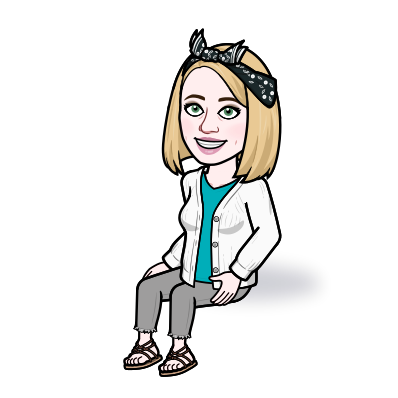 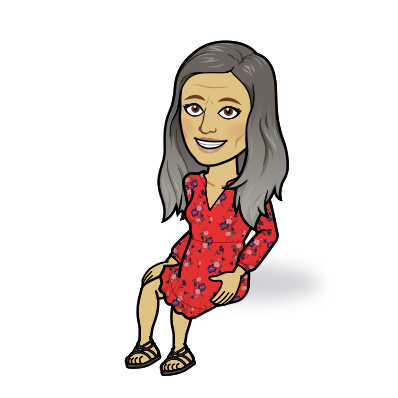 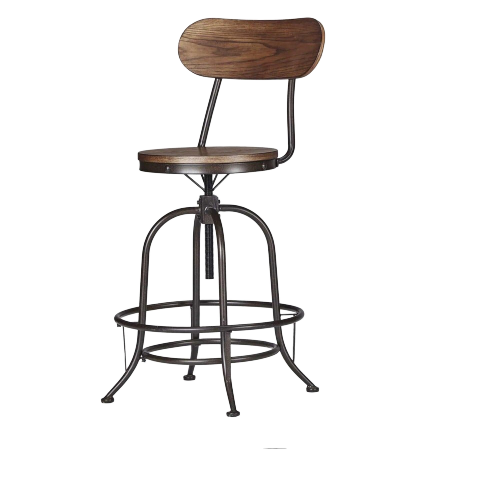 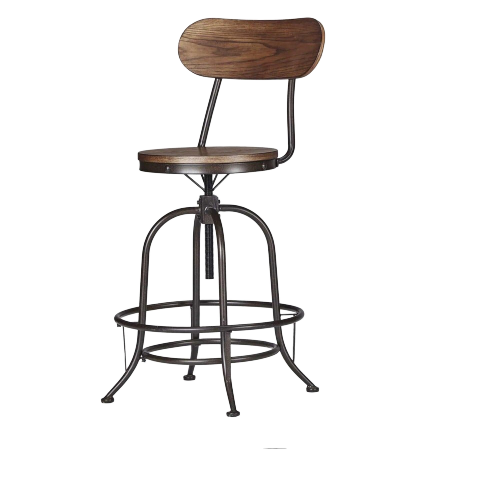 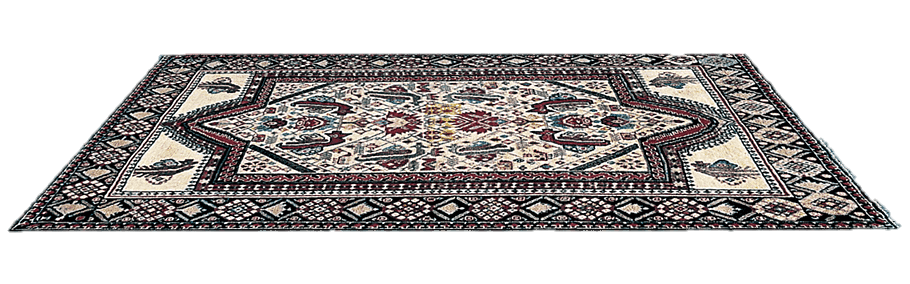 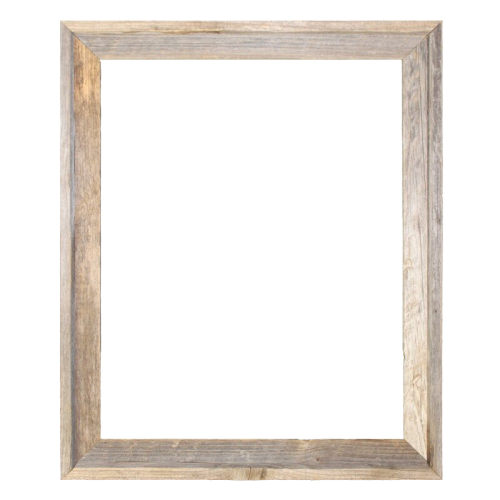 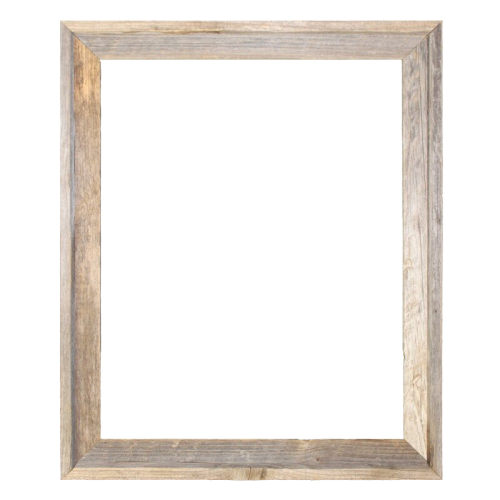 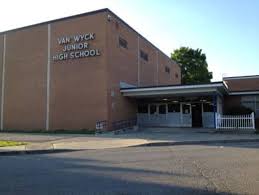 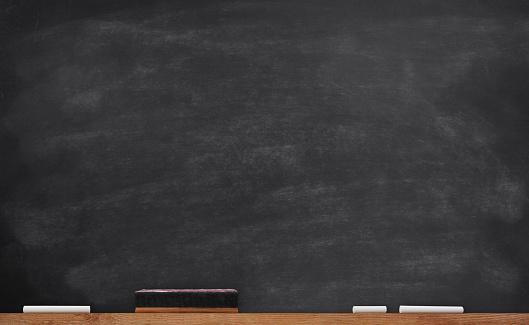 After adding the app(s),make sure to add yourlibrary card number.Once you've done that,you can check out eBooks,request holds for others,AND check out movies!
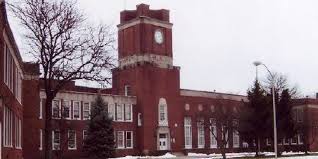 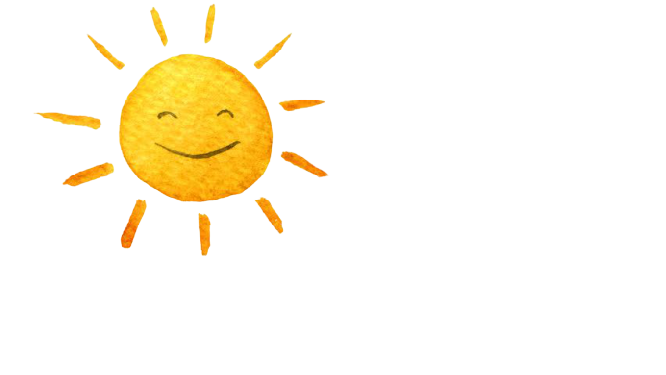 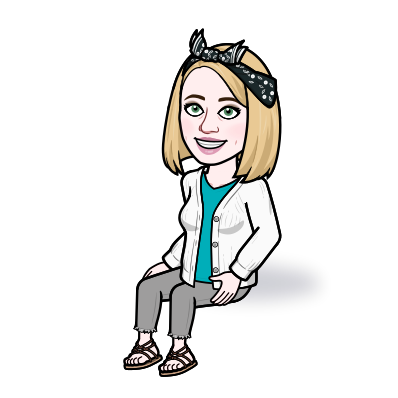 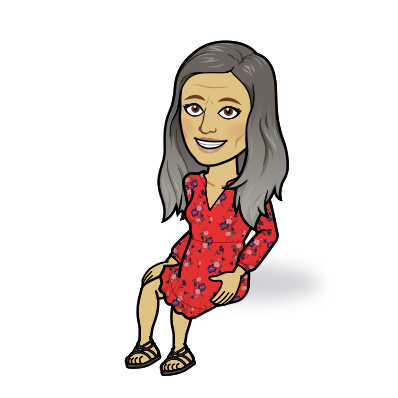 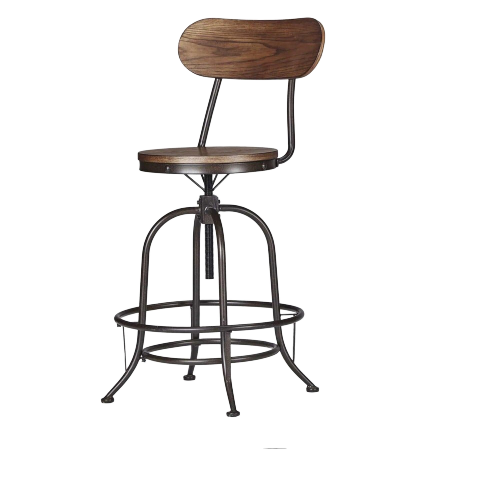 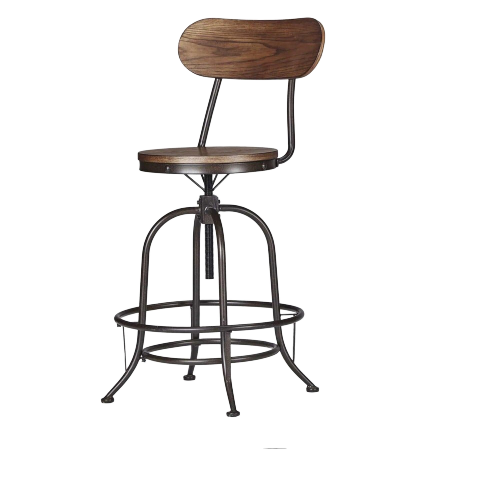 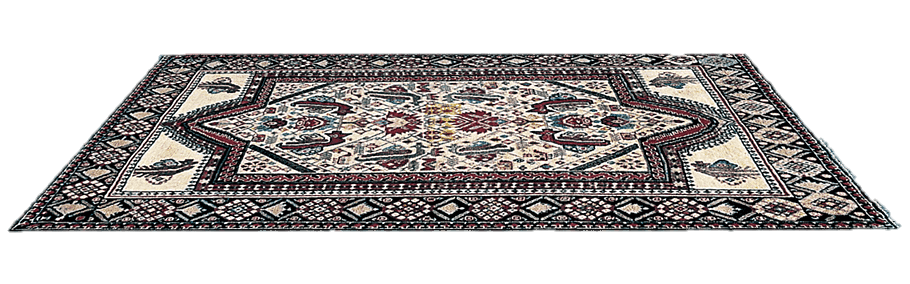 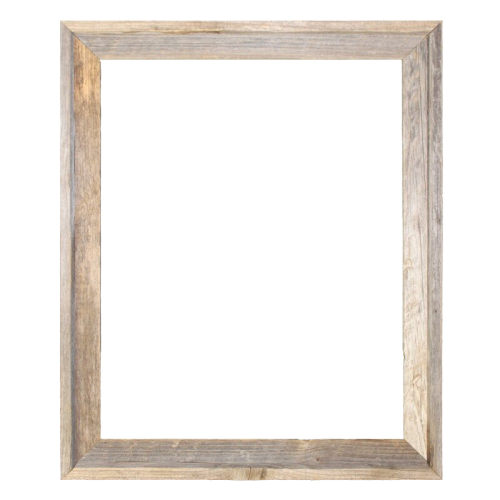 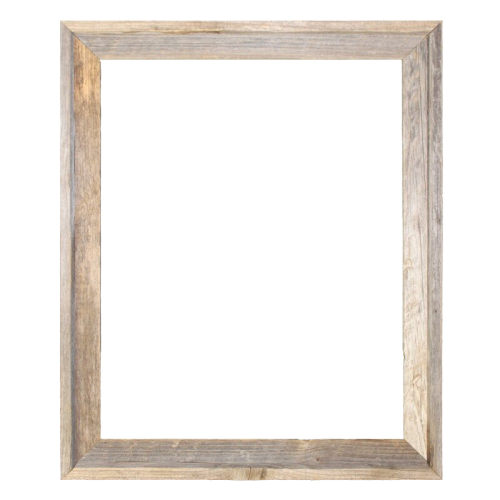 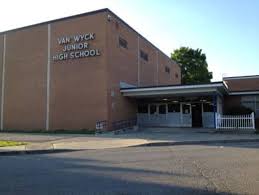 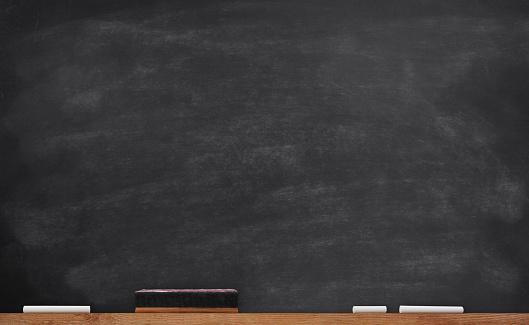 Another GREAT site to go to for free eBooks isTeenBookCloud!
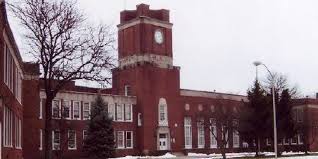 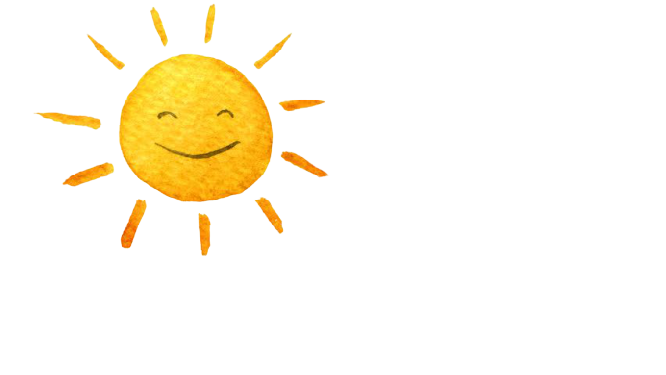 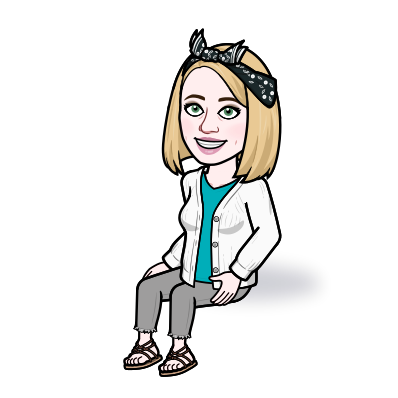 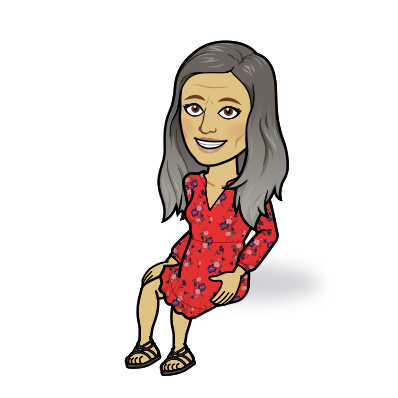 Username: tumble2020Password: A3b5c6
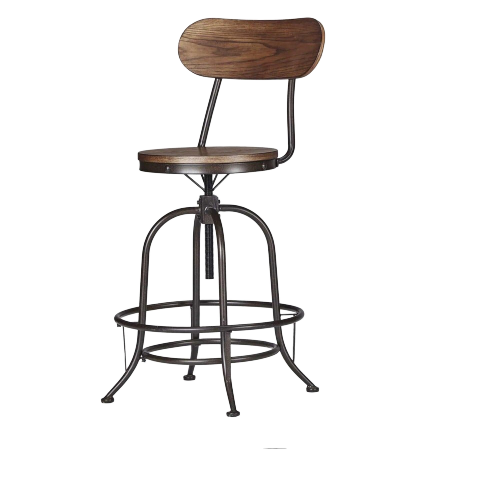 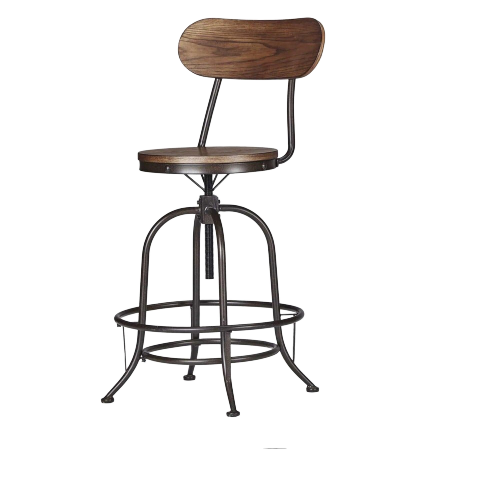 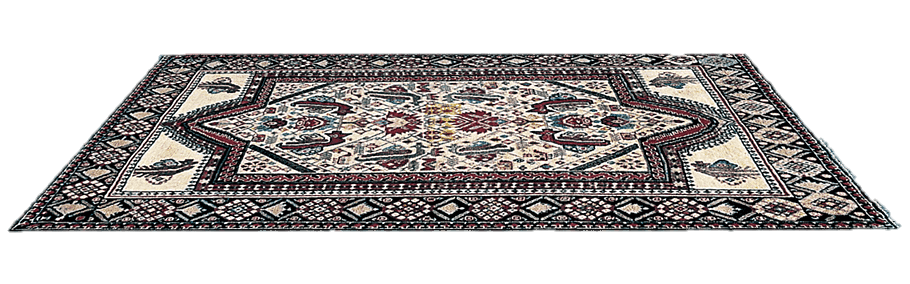 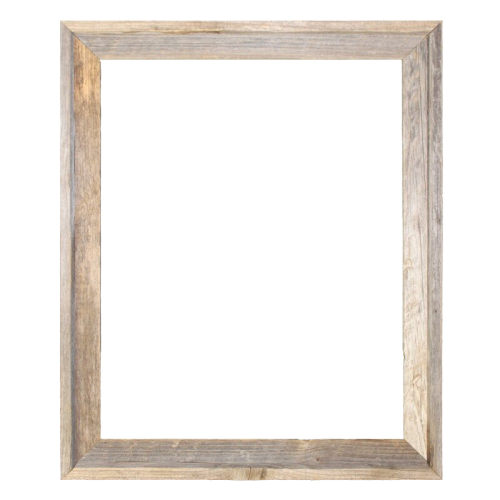 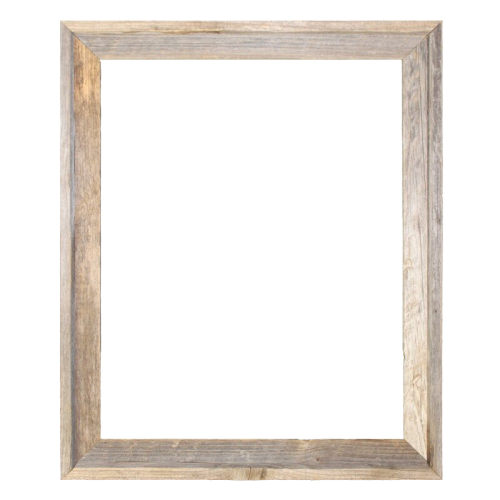 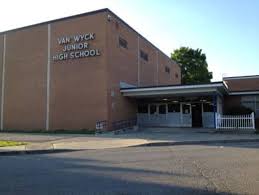 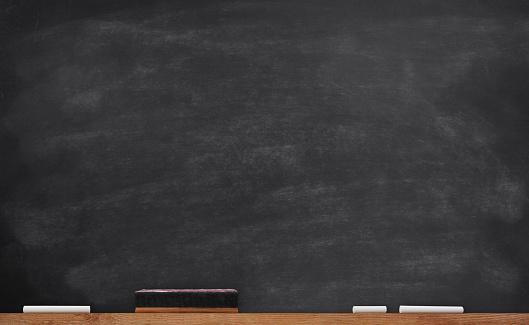 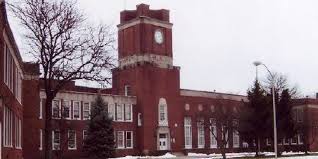 There are some GREAT audiobooks on Audible!
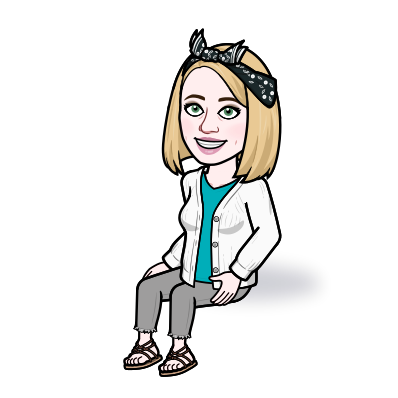 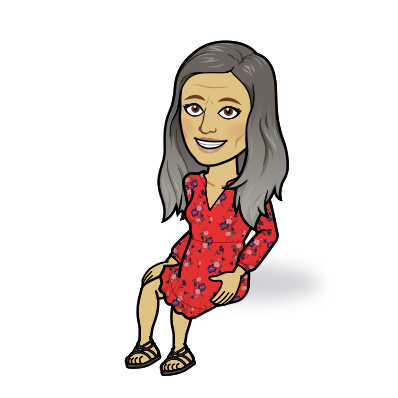 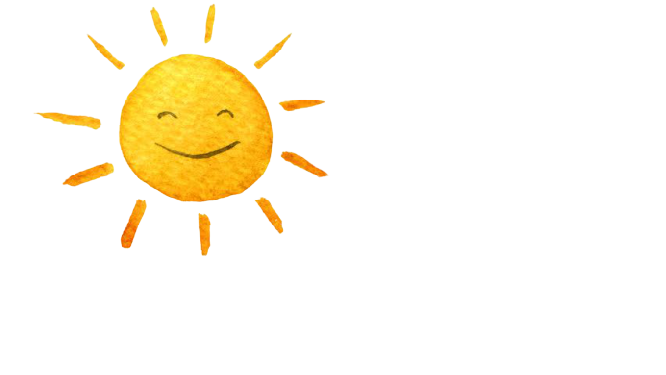 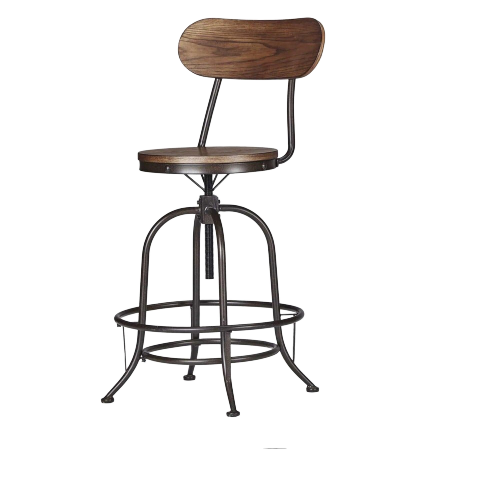 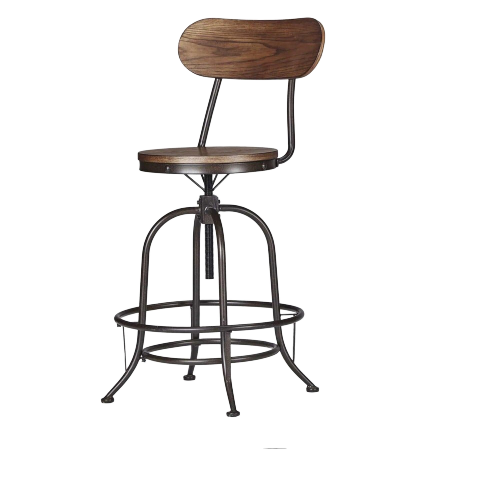 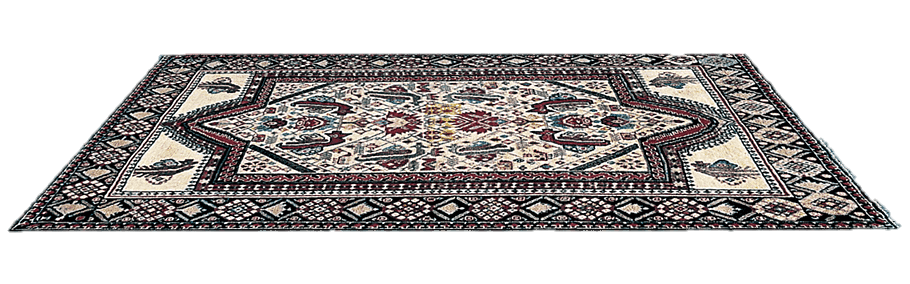 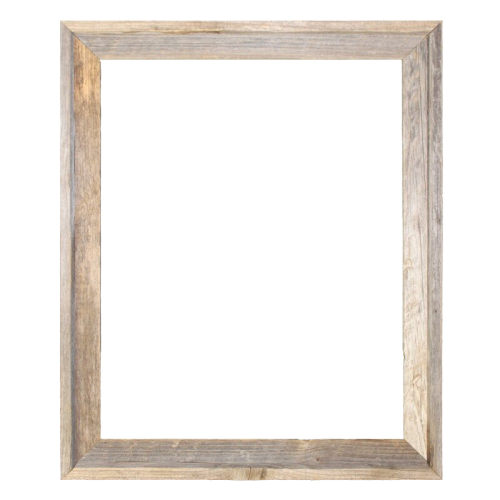 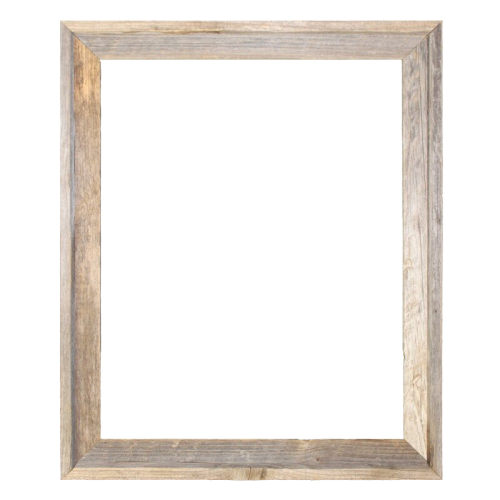 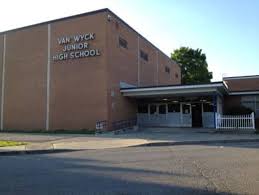 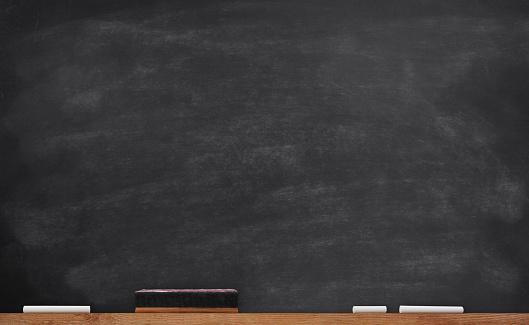 Feel free to reach outto either of us if youneed help with anyof the eBook resourceswe shared with you!
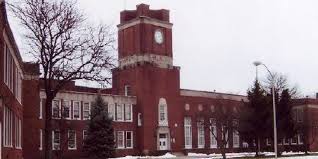 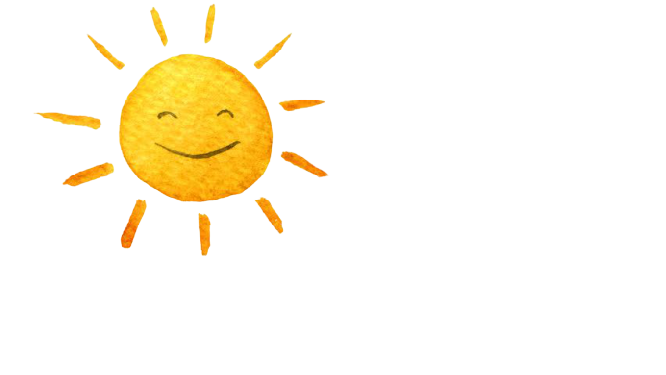 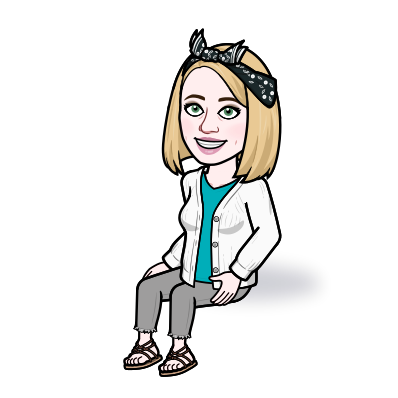 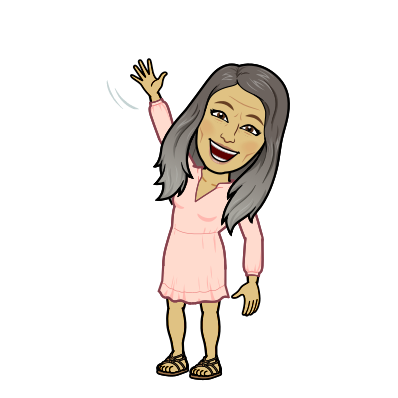 We hope you have a WONDERFUL summer!
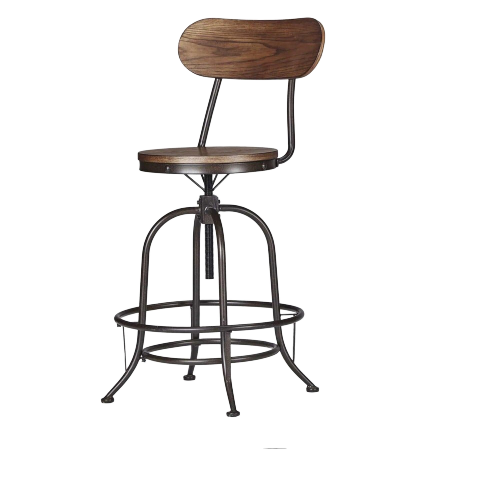 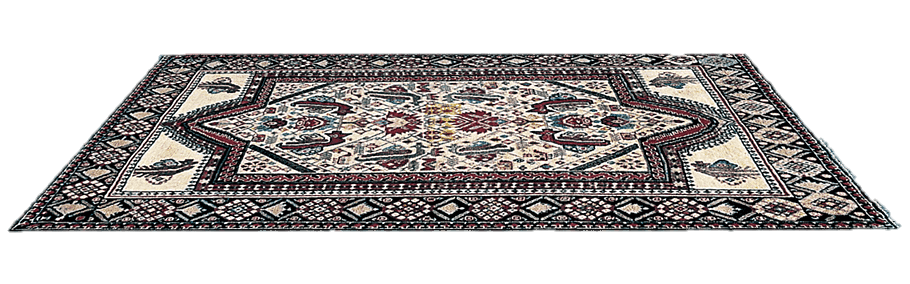